Joy of Getting the Right number
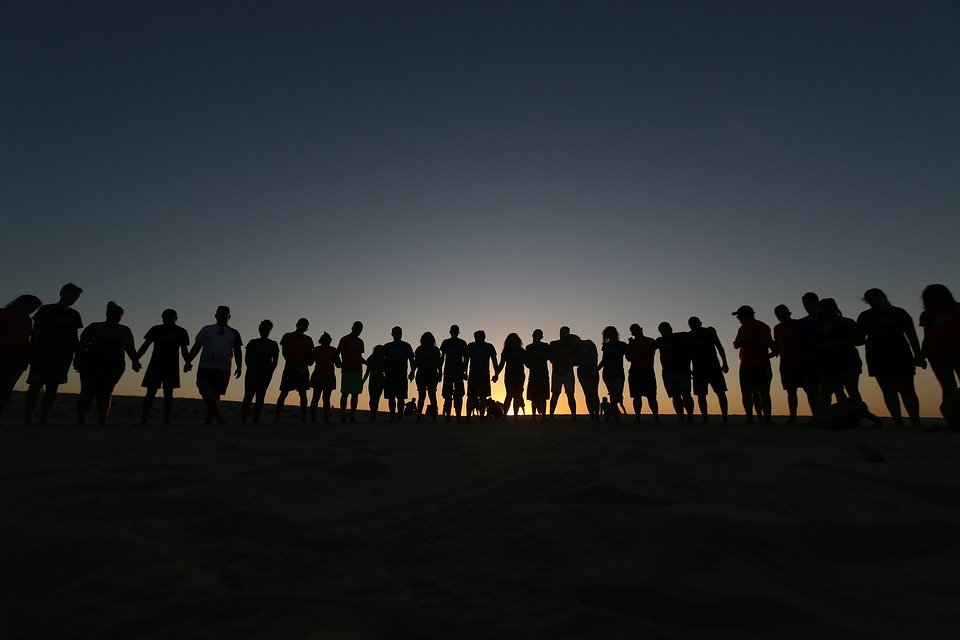 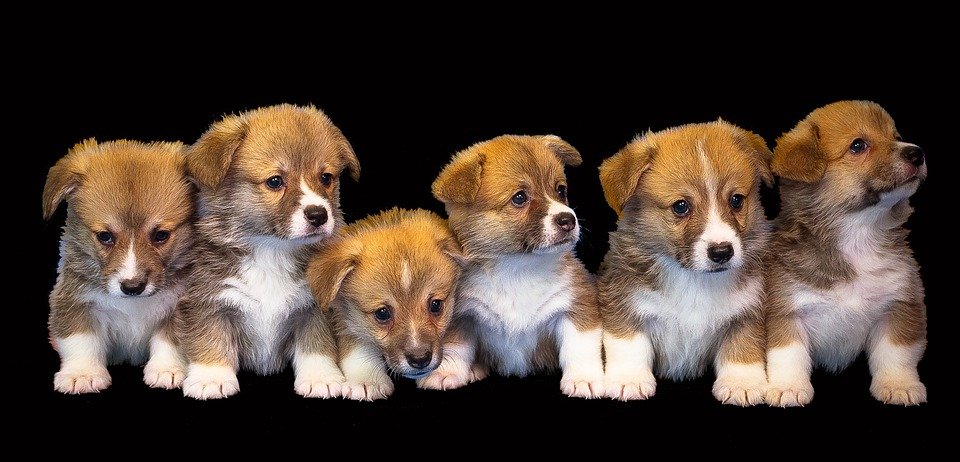 [Speaker Notes: Notes for Teacher - < Information for further reference or explanation >
Suggestions: <Ideas/ Images/ Animations / Others – To make better representation of the content >
Source of Multimedia used in this slide -  <Please provide source URL where we find the image and the license agreement> 
Men: https://pixabay.com/photos/people-friends-together-happy-kid-4050698/
Puppies: https://pixabay.com/photos/dog-animal-isolated-cute-puppy-3128192/]
Answer the Following Questions
Write the plural nouns for the following. Put them in the correct column
Click here
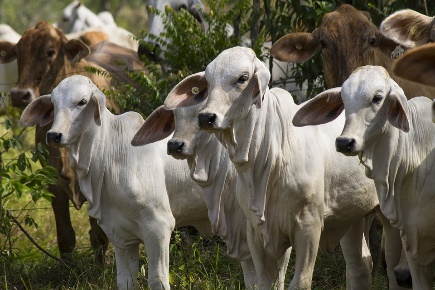 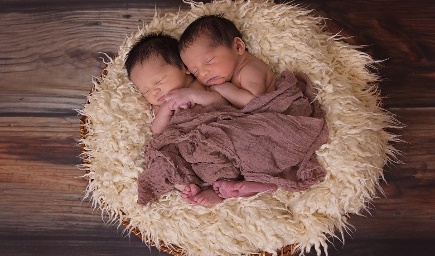 puppies
calves
women
deer
pens
branches
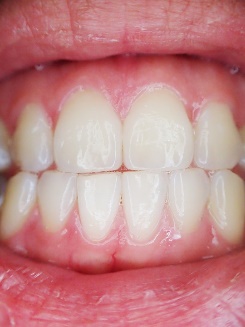 parties
knives
children
sheep
bats
brushes
babies
leaves
teeth
fish
houses
foxes
[Speaker Notes: Notes for Teacher - < Information for further reference or explanation >
Suggestions: <Ideas/ Images/ Animations / Others – To make better representation of the content >
Source of Multimedia used in this slide -  <Please provide source URL where we find the image and the license agreement> 
Calves: https://pixabay.com/photos/calves-livestock-calves-white-3212880/
Babies: https://pixabay.com/photos/twins-babies-newborn-boys-1628843/
Teeth: https://pixabay.com/photos/teeth-mouth-dental-dentist-tooth-887338/]
Answer the Following Questions
Name the noun and write their singular form
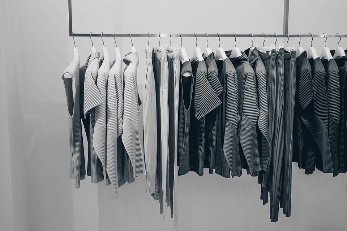 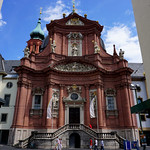 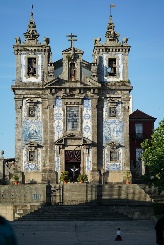 dresses
dress
churches
church
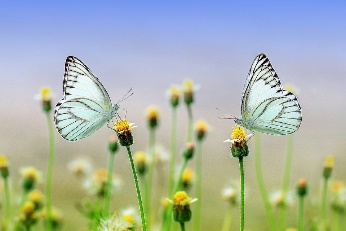 butterflies
butterfly
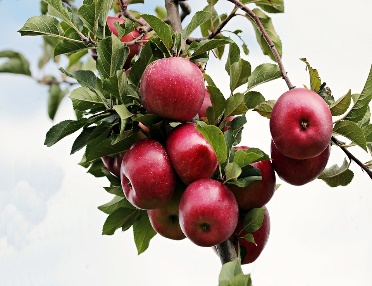 apples
apple
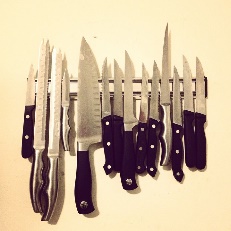 knives
knife
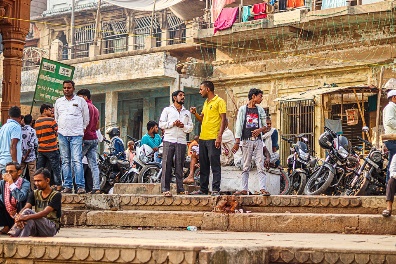 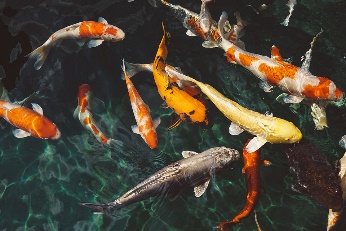 men
man
fish
fish
Click on image for answers
[Speaker Notes: Notes for Teacher - < Information for further reference or explanation >
Suggestions: <Ideas/ Images/ Animations / Others – To make better representation of the content >
Source of Multimedia used in this slide -  <Please provide source URL where we find the image and the license agreement> 
Church: https://www.flickr.com/photos/75487768@N04/15083005650 by barnyz
Church: https://pixabay.com/photos/porto-portugal-saint-ildefonso-2444570/
Apples: https://pixabay.com/photos/apples-red-apple-ripe-apple-orchard-2788599/
Men: https://pixabay.com/photos/varanasi-india-people-men-hinduism-6748058/
Dresses: https://pixabay.com/photos/blouse-clothing-dress-fashion-2597205/
Butterflies: https://pixabay.com/photos/butterflies-flowers-pollinate-1127666/
Knife: https://pixabay.com/photos/knives-knife-magnetic-sharp-687081/
Fish: https://pixabay.com/photos/koi-fish-animals-fish-swimming-1868779/]
Answer the Following Questions
Pick the correct nouns to complete the sentences.
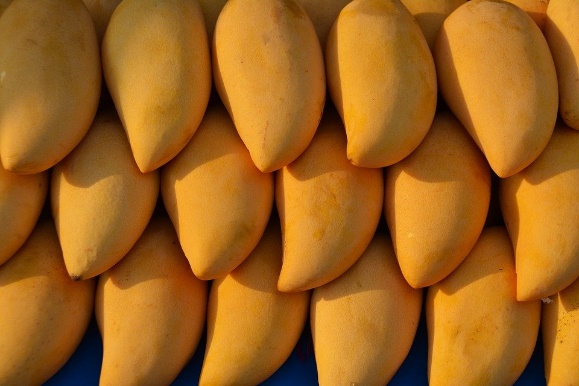 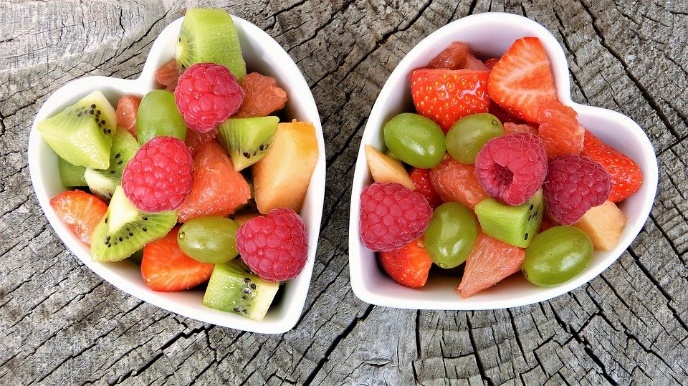 I like to eat _______ . (mango, mangoes)

We use baskets to carry _____. (fruit, fruits)

One ____ barked last night. (dog, dogs)

He drinks ____ in the morning. (milk, milks)

Those are new _____ . (shoe, shoes)
mangoes
fruits
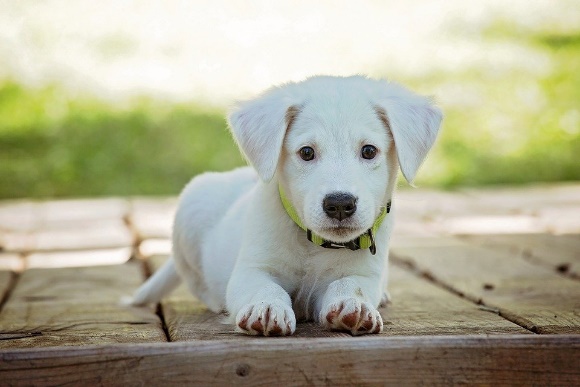 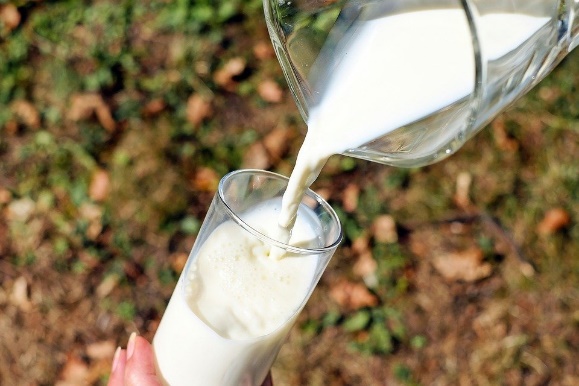 dog
milk
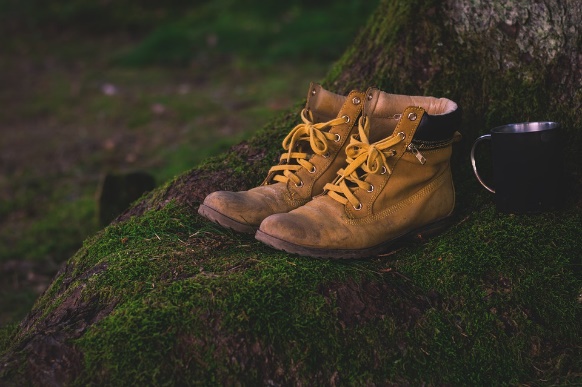 shoes
Click on image for answers
[Speaker Notes: Notes for Teacher - < Information for further reference or explanation >
Suggestions: <Ideas/ Images/ Animations / Others – To make better representation of the content >
Source of Multimedia used in this slide -  
Mango: https://pixabay.com/photos/mangoes-fruit-mango-food-tropical-1320111/
Fruits: https://pixabay.com/photos/fresh-fruits-bowls-fruit-bowls-2305192/
Dog: https://pixabay.com/photos/puppy-dog-pet-collar-dog-collar-1903313/
Milk: https://pixabay.com/photos/glass-milk-pour-pouring-1587258/
Shoes: https://pixabay.com/photos/boots-shoes-moss-hiking-shoes-worn-1638873/]
Answer the Following Questions
Make sentences with the following nouns
boxes :  ____________________________

mice :    _____________________________
[Speaker Notes: Notes for Teacher - < Information for further reference or explanation >
Suggestions: <Ideas/ Images/ Animations / Others – To make better representation of the content >
Source of Multimedia used in this slide -  <Please provide source URL where we find the image and the license agreement>]
Answer the Following Questions
Draw the following and label it
MM INDEX
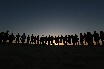 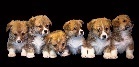 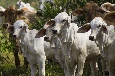 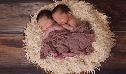 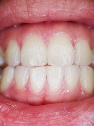 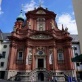 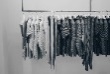 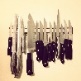 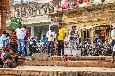 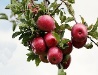 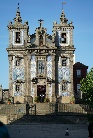 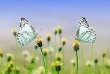 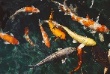 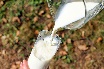 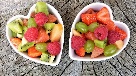 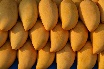 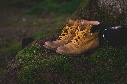 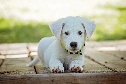 [Speaker Notes: Notes for Teacher - < Information for further reference or explanation >
Suggestions: <Ideas/ Images/ Animations / Others – To make better representation of the content >
Source of Multimedia used in this slide -  <Please provide source URL where we find the image and the license agreement>]